LE   GABON   ET   SON AGRICULTURE
Le projet de société L’AVENIR EN CONFIANCEpréconise la diversification de la base productive de notre économie en vue de faire du Gabon un pays émergent à l’horizon 2025
Pour atteindre cet objectif, une restructuration en profondeur du secteur agricole s’imposait.
PRINCIPES ET OBJECTIFS DE LARESTRUCTURATION DU MINISTERE DE L’AGRICULTURE, DE L’ELEVAGE DE LA PECHE ET DU DEVELOPPEMENT RURAL
PRINCIPE :
RECENTRAGE
DU MINISTERE SUR 
SES MISSIONS  REGALIENNES
MISSIONS REGALIENNES :
Elaboration des politiques sectorielles ;

Définition des normes et standards ;

Appuis institutionnels :
infrastructures, 
diffusion des matériels végétal, animal, halieutique,
Formation.

Contrôle de qualités;

Evaluation de la mise en œuvre des politiques.
MISSIONS REGALIENNES :Élaboration et suivi des politiques sectorielles
Direction Générale de l’Agriculture ;

Direction Générale de l’Elevage ;

Direction Générale des Pêches et Aquaculture ;

Direction Générale du Développement Rural ;

Direction Générale des Etudes et des Statistiques Agricoles.
MISSIONS REGALIENNES :Définition des normes et standards
Base : Codex Alimentarius
MISSIONS REGALIENNES : Appuis institutionnels
Renforcement des capacités en infrastructures;

Diffusion des matériels (végétal, animal, halieutique);

Formations.
MISSIONS REGALIENNES : Contrôles
Contrôles de qualité ; 

Contrôle de quantités ;

Analyses des produits agricoles.
MISSIONS REGALIENNES :Evaluation de la mise en œuvre des politiques
Inspection Générale des Services
PARTAGE DES ROLESMinistère, autres intervenants
Missions de conception : Directions Générales du Ministère ;

Missions d’exécution : Agences d’exécution et Partenaires Privés.
ARCHITECTURE DE LA RESTRUCTURATION
POLITIQUES SECTORIELLES :

5 Directions Générales

1 Inspection Générale des Services
IGS  (Inspection Générale des Services)
Cadre et Environnement de l’Activité Agricole
DGA
Direction Générale de l’Agriculture
DGE
Direction Générale de l’Elevage
DGPA
Direction Générale des Pêches et de l’Aquaculture
DGDR
Direction Générale Développement Rural
DGESA
Direction Générale des Etudes et des Statistiques Agricoles
PRODUCTION :

Etat
Secteur Privé
Intervention de l’Etat
Investissements Privés directs
Cultures de rente

Cultures vivrières
PROJETS

-  PDAR
-  PRODIAG
-  PSPA
Elevage

  Pêche
AGENCES

  ORIAM
  ANAPE
  ONADER
CONTROLES :
   Etat
ONALA
Office National des Laboratoires Agricole
AGASA
Agence Gabonaise de Sécurité Alimentaire
CODEX
Alimentarius
COLLECTE ET DISTRIBUTION :
      
      Etat

      Privés
ACCOPA
Agence de Collecte et de Commercialisation des Produits Agricole
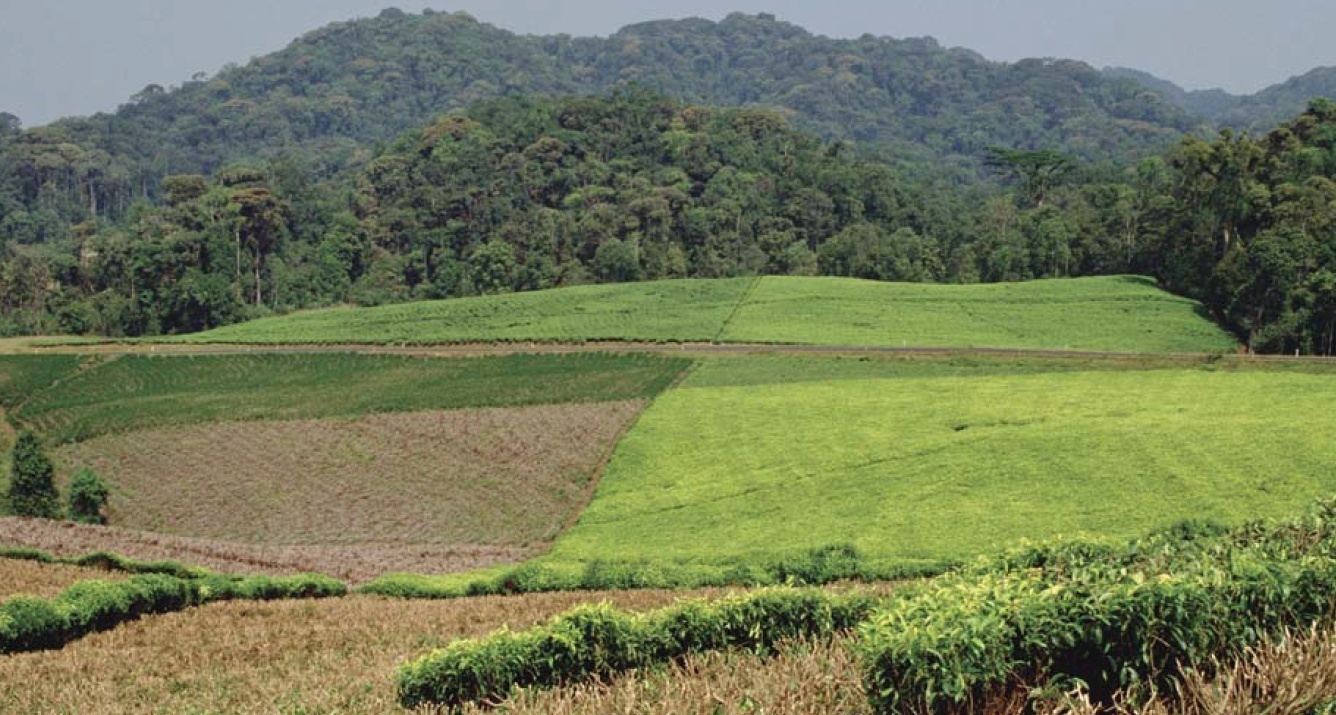 ACCOPA
Agence de Collecte et de Commercialisation des Produits Agricole
Collecte, Conditionnement
Distribution, Commercialisation
CODEX
Alimentarius
AGASA
Agence Gabonaise de Sécurité Alimentaire
ONALA
Office National des Laboratoires Agricole
Contrôle de la qualité
Intervention de l’Etat
Investissements Privés directs
AGENCES

  ORIAM
  ANAPE
  ONADER
PROJETS

-  PDAR
-  PRODIAG
-  PSPA
Cultures de rente

Cultures vivrières
- Elevage

  - Pêche
Production
IGS  (Inspection Générale des Services)
Cadre et Environnement de l’Activité Agricole
Politiques Sectorielles
DGE
Direction Générale de l’Elevage
DGA
Direction Générale de l’Agriculture
DGPA
Direction Générale des Pêches et de l’Aquaculture
DGDR
Direction Générale Développement Rural
DGESA
Direction Générale des Etudes et des Statistiques Agricoles
Merci   pour votre   bienveillante attention
12/janv.2012